Barnekoordinator
Seniorrådgiver Gry Marit Landmark
06.09.2023
[Speaker Notes: Det er gitt rettigheter og plikter gjennom lov, men dere som kommune kan løse dette på ulike måter. Vi ønsker at dette skal bli en arena der vi kan spille hverandre gode!

Så først en liten gjennomgang deretter får vi et eksempel fra Melhus kommune som vil si hvordan de har løst dette før det bli tid til erfaringsdeling dere imellom]
Endringer i lov
For å styrke oppfølgingen av utsatte barn, unge og deres familier, er det med virkning fra 1. august 2022 vedtatt bestemmelser om samarbeid, samordning, barnekoordinator og individuell plan.

Hvorfor er det behov for nye samarbeidsbestemmelser? 

Hva er formålet?
[Speaker Notes: 1.August 2022 kom det endringer i lov for å styrke oppfølgingen av utsatte barn, unge og deres familier der blant annet barnekoordinator er en av innsatsene.
Til enhver tid er det barn og unge som har behov for et sammensatt tjenestetilbud med oppfølging som involverer flere aktører. Noen vil ha slike behov allerede fra fødselen av, og andre vil få behov for slike tjenester underveis.

Endringer kom i hele 14 velferdstjenestelover

Hvorfor er det behov for nye samarbeidsbestemmelser? 

Fordi:
Offentlige utredninger, kunnskapsoppsummeringer, tilsyn og revisjoner viser at velferdstjenestene i mange saker ikke samarbeider godt nok, hverken på systemnivå eller individnivå.
Familier opplever forskjeller i tjenestetilbud og kvaliteten på samarbeidet, avhengig av hvilken kommune de bor i (uønsket variasjon). 
I tillegg til å ha store omsorgsoppgaver, opplever mange foreldre manglende koordinering, lite innflytelse over egen hverdag og et tjenestetilbud som ikke henger sammen. 
Mange foreldre opplever at informasjonen om tjenester og hjelpesystemet er mangelfull, tilfeldig og personavhengig, og at de selv må finne, utløse og koordinere hjelpen som gis. 
Barn, unge og deres foreldre  formidler et tydelig ønske om at ulike aktører som tilbyr hjelp, må jobbe bedre sammen. 


Formålet er å sikre at barn og unge får et 
godt og helhetlig tjenestetilbud
For å få til dette må de ulike sektorene samarbeide godt og det må være tydelig hvilken tjeneste som har hovedansvaret for å samordne tilbudene]
Samarbeid til barns beste
Filmen om Stian og tjenestene

https://vimeo.com/291453010
[Speaker Notes: For å illustrere utfordringene er det laget en film om Stian og tjenestene. Filmen er laget av Siste Skrik Kommunikasjon på oppdrag av 0-24 samarbeidet.]
Samarbeid om tjenester til barn, unge og deres familier – ny veileder
forklare de nye bestemmelsene nærmere

tydeliggjøre ansvar og myndighet

praktisk verktøy for implementering
[Speaker Notes: Det har kommet en veileder som dere finner på helsedirektoratets sider.

Formålet med veilederen er å forklare de nye bestemmelsene nærmere, tydeliggjøre ansvar og myndighet, og gi veiledning på hvordan pliktene kan ivaretas. 
Det er også et mål at veilederen skal være et praktisk verktøy for implementering av de nye eller endrede bestemmelsene om samarbeid, samordning, barnekoordinator og individuell plan. 

Merk at de fleste lovene ikke har aldersgrenser – men denne veilederen handler om barn, unge og deres familier. Det sagt, veilederen er relevant også for andre (

Merk også at veilederen har barn og unges involvering og medvirkning som et gjennomgående tema.]
Evaluering av endringer
Vil endringene i lovene resultere i at barn, unge og deres familier opplever mer helhetlige og koordinerte tjenester skal evalueres?
 
NTNU Samfunnsforskning skal i fem år undersøke om lovendringene virker etter formålet

Statsforvalteren i Trøndelag med i referansegruppa
[Speaker Notes: Endringene i loven skal evalueres for å se om det har resultert i at tjenestene oppleves mer helhetlig og koordinert. 
Evalueringen skal ha implementeringen av lovendringene som hovedformål. Det skal undersøkes hvordan loven fortolkes og iverksettes av sentrale aktører. evalueringen skal også fange opp endringer som følge av loven, og om målsettingen med lovendringene oppfylles. 

Evalueringen er et felles oppdrag til flere direktoratet. Det er gjensidige avhengigheter mellom evalueringen og veilederen, og veilederen skal endres i takt med funn og erfaringer fra evalueringen. 
Reidun Korssjøen og Gry Marit Landmark er i referansegruppa.]
Barnekoordinator
Familiens rett til barnekoordinator følger av pasient- og brukerrettighetsloven § 2-5 c.

Kommunens plikt til å oppnevne barnekoordinator følger av helse- og omsorgstjenesteloven § 7-2 a.
[Speaker Notes: Lovens ordlyd:
Familier som har eller venter barn med alvorlig sykdom, skade eller nedsatt funksjonsevne, og som vil ha behov for langvarige og sammensatte eller koordinerte helse- og omsorgstjenester og andre velferdstjenester, har rett til barnekoordinator.

Det er foreldrene eller den som samtykker på vegne av barnet/ ungdommen som kan samtykke til oppnevninga. 
Familien kan klage. Det de kan klage på:   
avslag på ønske om barnekoordinator   
endring eller opphør av barnekoordinator   
manglende oppfyllelse av rett til barnekoordinator

Andre velferdstjenester har plikt til å samarbeide med barnekoordinator når samarbeidsplikten på individnivå er utløst. Dersom det er oppnevnt barnekoordinator, skal barnekoordinatoren sørge for samordning av tjenestetilbudet. Dette finner dere mer om i veilederen. Se kapitler: Samarbeid på individnivå og samordningsplikten.]
Familien venter barn eller har barn under 18 år 
Barnet har alvorlig sykdom, skade eller nedsatt funksjonsevne
Barnet har behov for langvarige og sammensatte eller koordinerte helse- og omsorgstjenester og andre velferdstjenester
Vilkårene for rett til barnekoordinator
[Speaker Notes: Vilkår: Familien venter barn eller har barn under 18 år     
Retten til barnekoordinator kan inntre allerede under svangerskapet eller når foreldre er tildelt et adoptivbarn.    
Barnet eller ungdommen må være under 18 år for at familien skal ha rett til barnekoordinator.    
Selv om retten opphører ved fylte 18 år kan kommunen velge å tilby barnekoordinator også etter det, for eksempel frem til ungdommen fyller 25 år.    

Vilkår: Barnet har alvorlig sykdom, skade eller nedsatt funksjonsevne     
Det kan være av somatisk, psykisk, fysisk, sosial, kognitiv eller sensorisk art.   

Det er ikke et vilkår at barnet har fått en diagnose.      

Med «sykdom» menes både tilstander som kan diagnostiseres som en spesifikk sykdom og syndromer. 
Med «skade» siktes det særlig til tilstander hvor uventede hendelser påvirker helsetilstanden på en negativ måte, for eksempel ulykker eller påført skade. En skade behøver likevel ikke være resultat av en brå eller uventet hendelse. 
Det kan også være belastningsskader som følge av langvarig uheldig eksponering, som kan gi. «nedsatt funksjonsevne» 

Alvorlig   - hva betyr det
Barnets eller ungdommens sykdom, skade eller nedsatte funksjonsevne skal være «alvorlig», men kravet skal ikke tolkes strengt.    

Alvorlighetsgraden for en og samme sykdom, skade eller funksjonsnedsettelse kan variere mye fra barn til barn. Det sentrale er hvilken negativ betydning det her har for barnets eller ungdommens helsetilstand og hjelpebehov, basert på en individuell og konkret faglig vurdering.     

Det må gjøres en helhetsvurdering av om tilstanden til barnet eller ungdommen er alvorlig. Vurderingstema er hva tilstanden kan føre til av nedsatt funksjons- og mestringsevne, sykdomsutvikling eller nedsatt livsutfoldelse.
Kombinasjoner av sykdom, skade eller nedsatt funksjonsevne kan føre til at tilstanden samlet sett anses mer alvorlig.     

Vilkår: Barnet har behov for langvarige og sammensatte eller koordinerte helse- og omsorgstjenester og andre velferdstjenester      
Med behov for «helse- og omsorgstjenester og andre velferdstjenester» menes at barnet eller ungdommen har behov for begge typer tjenester. Andre velferdstjenester kan for eksempel være NAV-ytelser eller tilrettelagte tilbud i barnehage eller skole. 
Behovet for tjenester omfatter både tjenestebehov som det allerede er innvilget tjenester for, og tjenestebehov som fremdeles er udekket. Det er altså ikke et krav at tjenestene allerede er tildelt

Med «langvarig» menes at barnets eller ungdommens behov for helse- og omsorgstjenester og andre velferdstjenester må være av en viss varighet. Vilkåret skal ikke tolkes strengt. Vilkåret kan for eksempel være oppfylt selv om behovet for tjenester bare strekker seg over noen få måneder. Situasjoner hvor det åpenbart handler om et kortvarig behov vil kunne falle utenfor. 

Vilkåret bør ses i tett sammenheng med behovet for koordinering. Barnets, ungdommens og familiens opplevelse av uforutsigbarhet kan være en viktig faktor i vurderingen av behov for koordinering.  

En familie vil for eksempel kunne ha nytte av målrettet og koordinert oppfølging i en kritisk, men forholdsvis kortvarig periode. Eksempelvis kan dette gjelde krevende livsfaser som siste del av et utfordrende svangerskap. I sårbare overganger kan det for noen være behov for koordinering av tjenestetilbudet i en kortere periode. Dette gjelder eksempelvis i overgangen fra barneskole til ungdomsskole eller fra mindreårig til myndig.  

Med behov for «sammensatte eller koordinerte» menes at det er behov for at tjenestene ses i sammenheng og virker sammen. Sentralt i vurderingen er om barnet eller ungdommen har behov for at tjenestene ytes i en helhetlig sammenheng. Dette vil for eksempel gjelde når det er avhengigheter mellom tjenestene.]
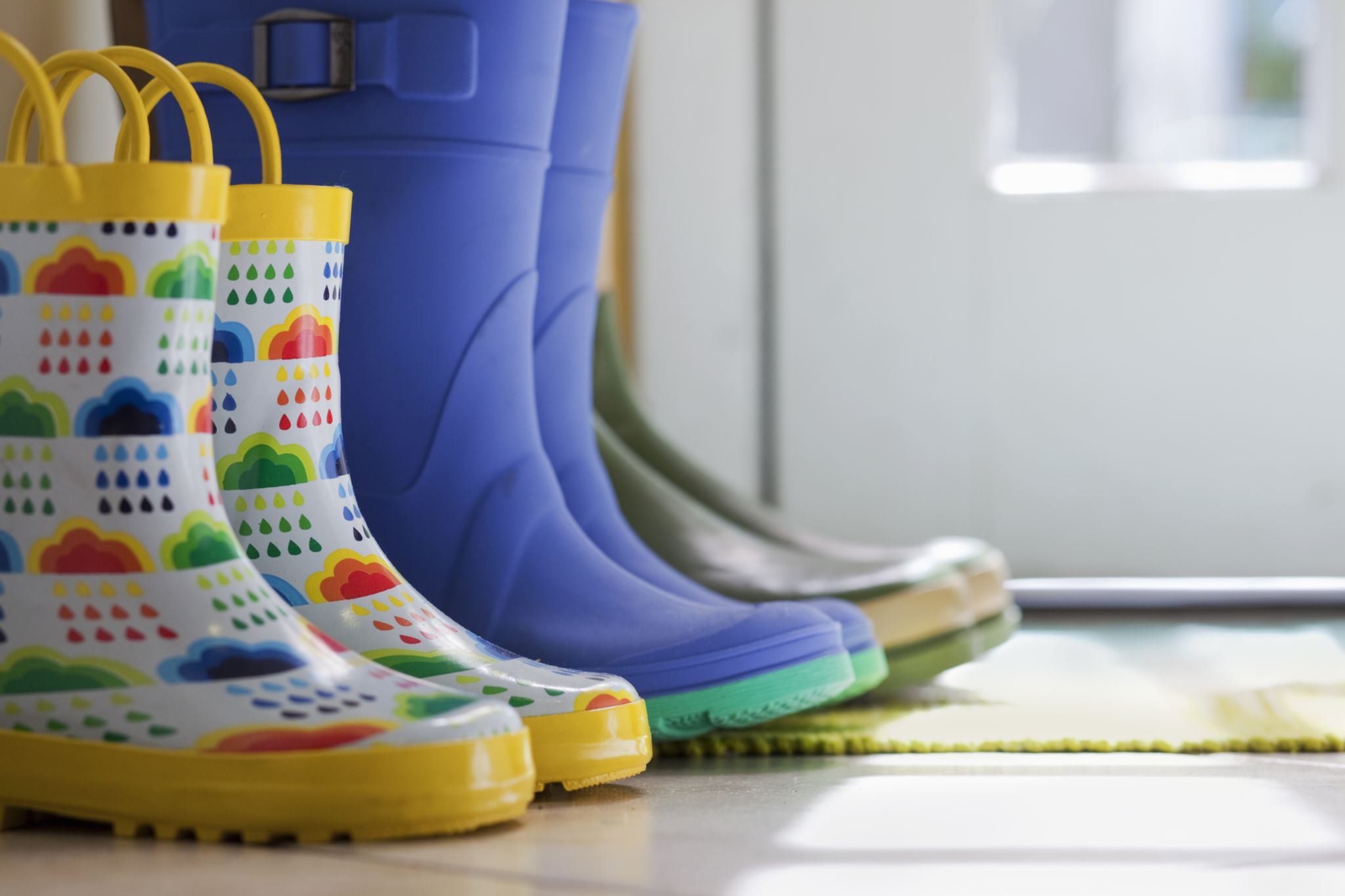 Kommunen skal tilby barnekoordinator
Plikten til å tilby barnekoordinator ligger til kommunen 
Ikke krav til enkeltvedtak 
Involvering av barnet, ungdommen og familien
[Speaker Notes: Plikten til å tilby barnekoordinator er lagt til kommunen. 
Koordinerende enhet i kommunen har overordnet ansvar for oppnevning, opplæring og veiledning av barnekoordinator.      
Gjennom oppnevningen av barnekoordinator utpekes hvem som har ansvaret for samordningen av tjenestene til barnet. 

Kommunen bør ha tverrsektorielle rutiner for hvordan behov for barnekoordinator meldes og hvordan personellet i velferdstjenestene blir gjort kjent med disse. Rutinene bør inkludere situasjoner hvor behov for barnekoordinator oppstår før fødsel, ved adopsjon og ved fosterhjems- eller institusjonsplassering.
Kommunens koordinerende enhet bør, med grunnlag i sitt ansvar for oppnevning, opplæring og veiledning, være den enheten som skal motta meldinger om behov for barnekoordinator. Kommunen bør ha informasjon om dette på hjemmesidene sine.

Involvering av barnet, ungdommen og familien 
Barnets beste skal være et grunnleggende hensyn ved handlinger og avgjørelser som berører barn. Videre har barn rett til å bli hørt i spørsmål som gjelder dem selv, og deres mening skal tillegges vekt i overensstemmelse med deres alder og utvikling. 
Barnet, ungdommen og familien skal få gi uttrykk for sine behov, ønsker og synspunkter ved vurdering av rett til barnekoordinator og ved gjennomføringen av retten. Viktige spørsmål er: Hva er viktig for deg og dere som familie? 

Men er det alltid barnekoordinator som er løsningen eller kan det være nok med en kontaktperson eller trygghetsavtale i noen tilfeller?]
Barnekoordinators oppgaver
Barnekoordinator skal sørge for 
koordinering av det samlede tjenestetilbudet og fremdrift i arbeidet med individuell plan
ha oversikt over og bidra aktivt til å ivareta kommunens ansvar for nødvendig oppfølging og tilrettelegging for familien og barnet i form av tilbud om eller ytelse av helse- og omsorgstjenester og andre velferdstjenester
informasjon og veiledning om helse- og omsorgstjenestetilbud, andre velferdstjenester og relevante pasient- og brukerorganisasjoner
[Speaker Notes: barnekoordinatoren skal sørge for nødvendig samarbeid mellom tjenestene i  kommunen  og samarbeid med spesialisthelsetjenesten  der det er nødvendig for å tilby et koordinert tilbud. Barnekoordinatoren skal følge med på at tjenesteyterne samarbeider og at det er avklart hvem som er ansvarlig for å yte hvilke tjenester.     

At barnekoordinator har  myndighet til å koordinere det samlede tjenestetilbudet medfører ikke at barnekoordinator skal ta beslutninger om innholdet i og omfanget av tjenestene, men at barnekoordinator skal ha myndighet til å beslutte i forhold som gjelder koordinering av velferdstjenester.

Barnekoordinator skal Sørge for framdrift i arbeid med IP; Individuell plan skal ikke utarbeides uten samtykke. Uavhengig av om pasienten eller brukeren ønsker en individuell plan, er systematisk planlegging viktig for å sikre forsvarlig koordinering.

Barnekoordinator skal ha oversikt over og kunne gi informasjon og veiledning om tjenester. Det forutsettes ikke at barnekoordinator selv har sektorspesifikk kunnskap om kriterier og innhold i mangfoldet av tjenester og tilbud. Det er viktig at barnekoordinator har oversikt over aktuelle velferdstjenester og hvem som kan gi nødvendig veiledning. Barnekoordinator kan innhente informasjon selv eller bistå familien i å komme i kontakt med riktig fagkompetanse i for eksempel skolen, NAV, barnevernstjenesten eller helse- og omsorgstjenesten. Velferdstjenestene har veiledningsplikt.]
Rollen som barnekoordinator
[Speaker Notes: Barnekoordinators oppgaver gitt i lov forutsetter myndighet til å beslutte i forhold som gjelder koordineringen.  
Hvilken myndighet barnekoordinator har, og hvordan dette i praksis gjennomføres i den enkelte kommune, vil følge av delegeringsvedtak som gjøres innenfor kommunedirektørens rammer. Den enkelte barnekoordinator skal, uten å overstyre ansvaret som er lagt til den enkelte velferdstjeneste, kunne ta initiativ til styrket koordinering. 

Avklaring av forventninger bør skje i kontinuerlig og åpen dialog mellom barnekoordinator og barnet, ungdommen og familien.
Bør understøtte det naturlige samspillet i familien.
Skal ikke overta oppgaver som ligger til andre tjenesteytere og ikke overprøve deres faglige vurderinger.]
Kompetanse og rammer for rollen som barnekoordinator
[Speaker Notes: Koordinerende enhet har ansvaret for opplæring og veiledning av barnekoordinator
Rollen som barnekoordinator kan ivaretas uavhengig av profesjonskompetanse

Oppnevning kan være Fra den kommunale helse- og omsorgstjenesten, men også fra andre sektorer
Rollen som barnekoordinator kan tildeles en av tjenesteyterne. At barnekoordinator velges blant en av tjenesteyterne kan gi god fleksibilitet og utnyttelse av ressurser og kompetanse. Det kan også gi økt kunnskap og erfaring som er nyttig i rollen som tjenesteyter.

Kommunen kan også velge å opprette egne stillinger som barnekoordinator. Egne stillinger kan gjøre det mulig å spesialisere kompetansen som barnekoordinator og muliggjøre kompetanse som er mer tilpasset målgruppene. 
Kommunestørrelsen er en viktig faktor i vurderingen av hva som er hensiktsmessig organisering av barnekoordinatorrollen.  Dersom kommunen velger å opprette egne spesialstillinger med formål om å inneha rollen som barnekoordinator, bør disse organiseres eller på annen måte ha formell tilknytning til koordinerende enhet. Det kan være en god løsning med en kombinasjon hvor barnekoordinatorer i faste stillinger går inn i de mest krevende prosessene. Disse kan også ha en veilederrolle overfor barnekoordinatorer i stillinger som er kombinert med tjenesteyting. 

Det er et lederansvar å sikre tilstrekkelige rammer for utøvelse av rollen.  Hvordan rollen skal utøves bør være et naturlig punkt i kommunens opplæring av barnekoordinator
.]
Barne-koordinator  Alminnelig koordinator
Barnekoordinator
Alvorlig sykdom, skade eller nedsatt funksjonsevne
Behov for både helse- og omsorgstjenester og andre velferdstjenester
Før fødsel til 18 år
Tildeles familien
Alminnelig koordinator

Behov for helse- og omsorgstjenester
Ingen øvre aldersgrense
Tildeles individet
[Speaker Notes: Så til slutt ser vi på forskjeller i vilkår for barnekoordinator og det vi kan kalle alminnelig koordinator.
Vilkårene for rett til barnekoordinator er noe mer omfattende enn for alminnelig koordinator. Til gjengjeld innebærer barnekoordinator en utvidet koordinatorordning sammenlignet med alminnelig koordinator, ved at den tildeles familien.

I en del tilfeller vil både retten til barnekoordinator og alminnelig koordinator være oppfylt. Koordinerende enhet må da ta initiativ til å avklare om barnet, ungdommen og familien ønsker oppfyllelse av retten til barnekoordinator eller alminnelig koordinator. Det er ikke meningen at et barn eller en ungdom/en familie skal ha to koordinatorer oppnevnt fra kommunen. Det her vil også være et punkt å ta med i prosedyrer og opplæring.]
Selbu Kommune
Tildelings- og koordineringskontor har ansvar for oppnevning av barnekoordinator
Barnekoordinatoren  bør være den fagpersonen familien har mest kontakt med
Ingen barnekoordinator oppnevnt pr i dag
Status og erfaringsdeling
Nyttig informasjon
Endringer i velferdstjenestelovgivningen | Statsforvalteren i Trøndelag
VeilederPod | Podcast fra Visma Veilederen – Visma
Ny nasjonal faglig veileder Sammen om barn og unges psykiske helse kommer om kort tid – Følg med!
Samarbeid om tjenester til barn, unge og deres familier – Helsedirektoratet
Taushetsplikt, opplysningsrett og opplysningsplikt i forvaltningen – en veileder - regjeringen.no